CSSE 132C Programming and Data Types
Monday, March 24, 2025
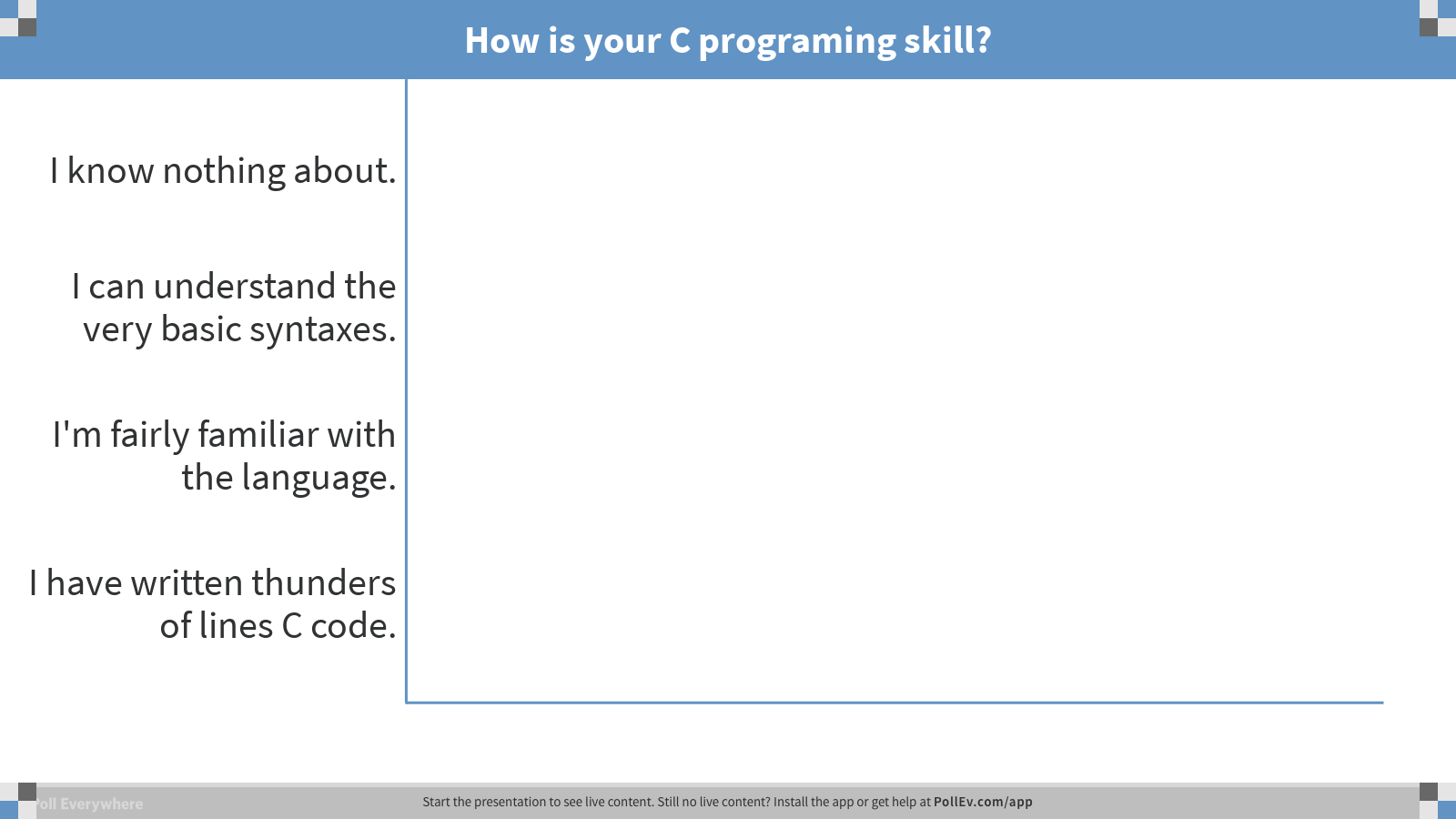 [Speaker Notes: How is your C programing skill?
https://www.polleverywhere.com/multiple_choice_polls/YS6q3mxlCM9BFo4]
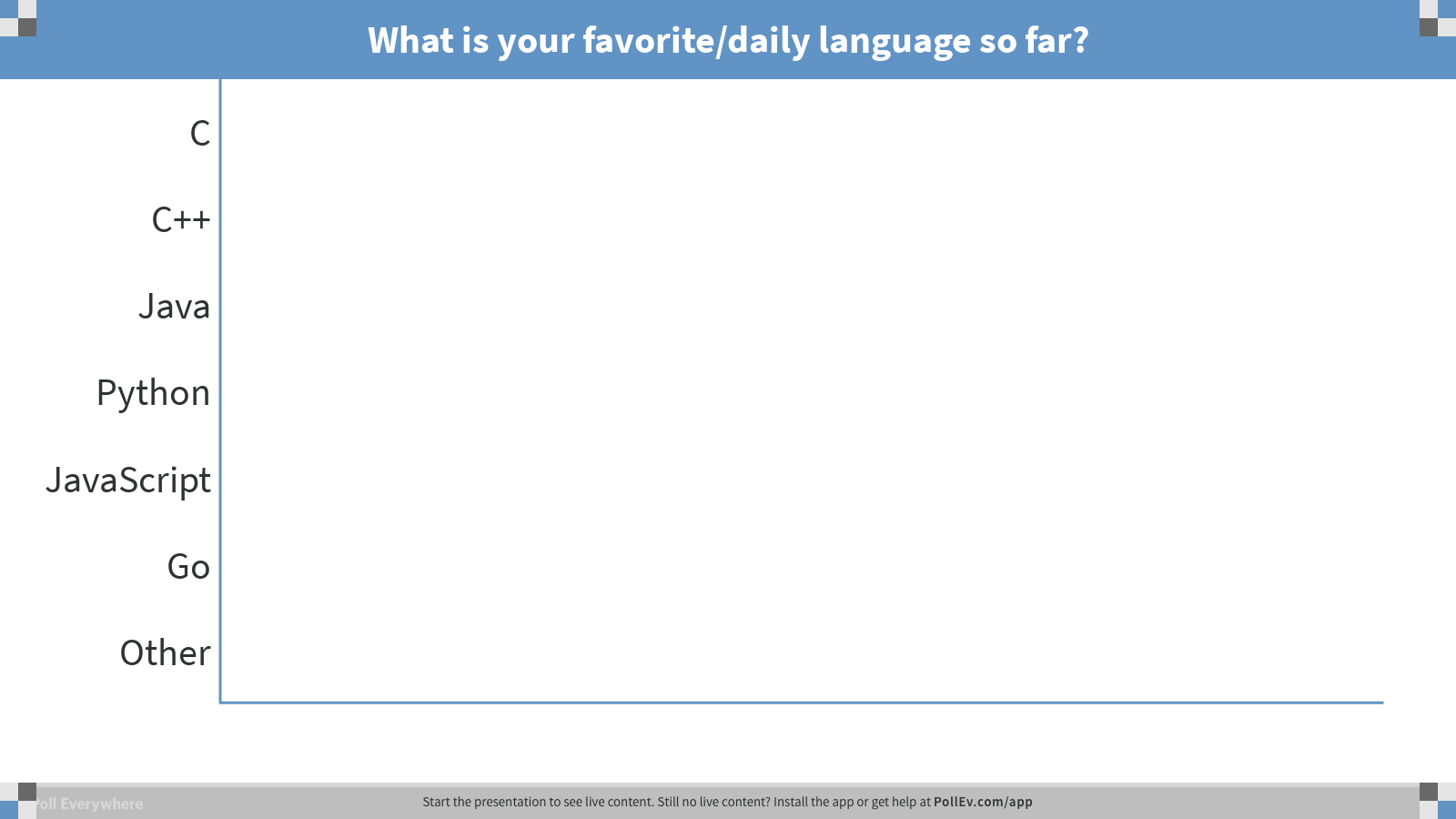 [Speaker Notes: What is your favorite/daily language so far?
https://www.polleverywhere.com/multiple_choice_polls/Ye5c73FBeOdF19c]
C v.s. Java
Similarities:
Syntax
Functions
if/for/while/else
Differences:
C has no classes
No exceptions
No new
No strings
Variables
Declare them: <type>  <variable name>: int i;
Initialize them: use the assignment operator. i = 10;
Use semi-colon to end each line.
C code blocks and functions
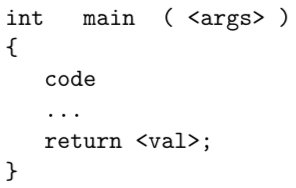 Identify the parts: return type, arguments list, function name, body.
Operators
Arithmetic: +, -, *, / ,%
Relational and Logical: <, >, <=, >=, ==, !=,  &&,   ||
Bitwise: & ,| , <<, >>
Assignment: =
Data types
(technically “at least 4”, but usually 4)
(assuming 64-bit machine)
(assuming 64-bit machine)
Import a library
#include <name_of_lib>
printf (a function in stdio.h)
Like System.out.println, but flexible.
Format strings: conversion specifiers sprinkled into string
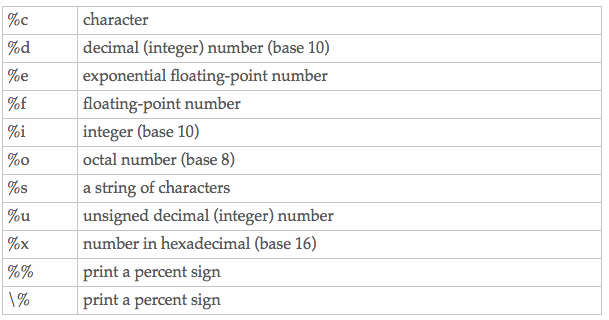 Control and loops
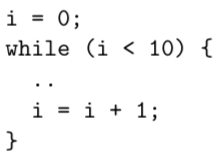